Vernaculer media of conflict
Guest lecture Masaryk University Brno, November 2018
Prof. dr. Kevin Smets (Vrije Universiteit Brussel, Belgium)
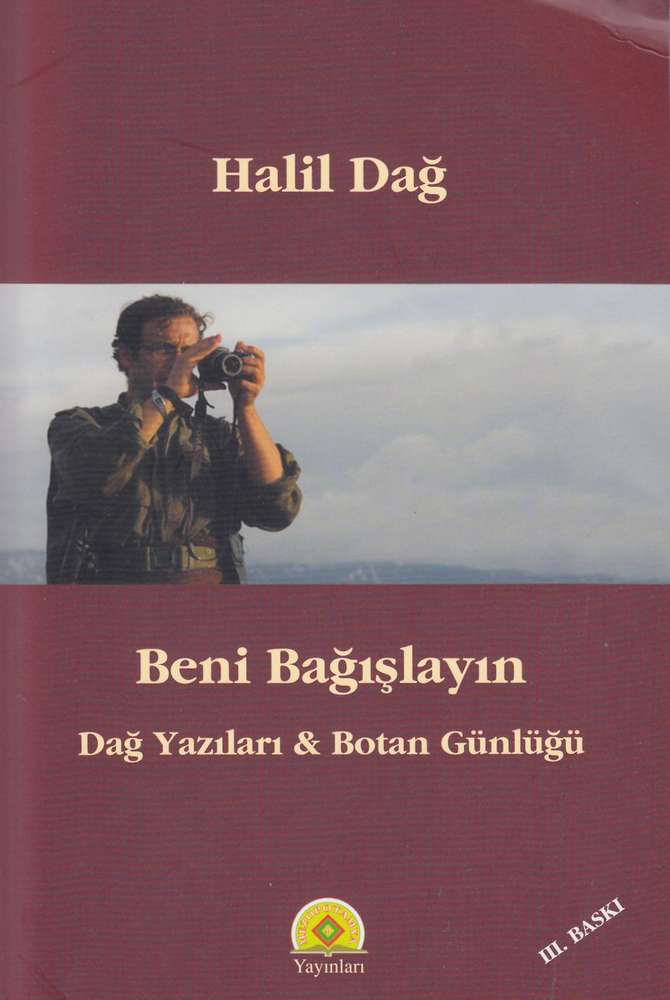 Smets & Akkaya (2016)
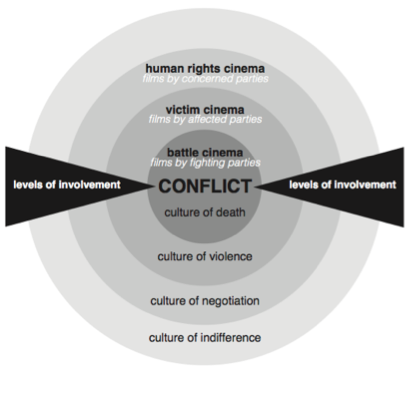 Vernacular media of conflict: context
Main themes in research
Framing, agenda setting, war photography
Media production ??

Visual turn in conflict research
Visual aspects of hard and soft conflicts are increasingly important (Mirzoeff; Parry)
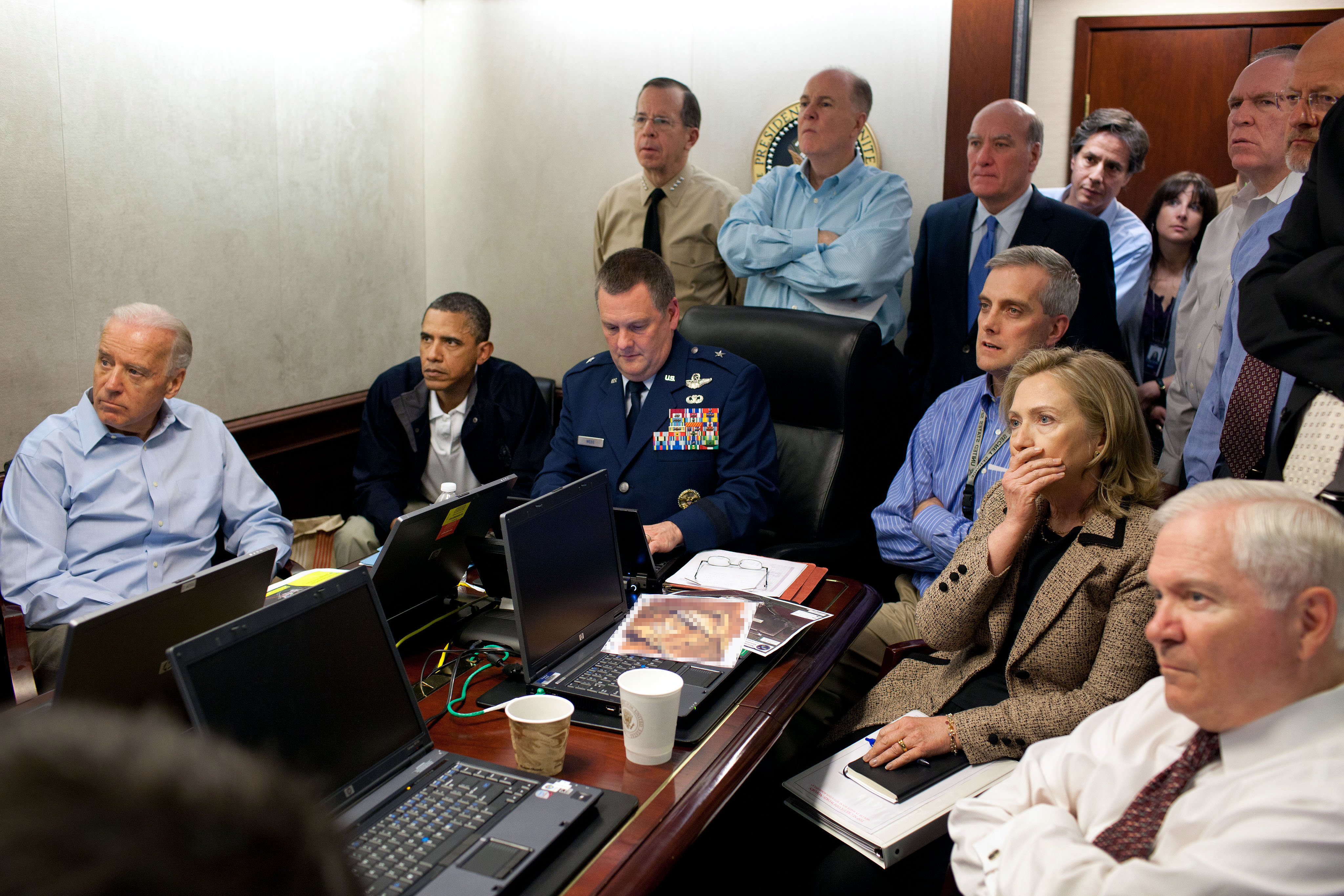 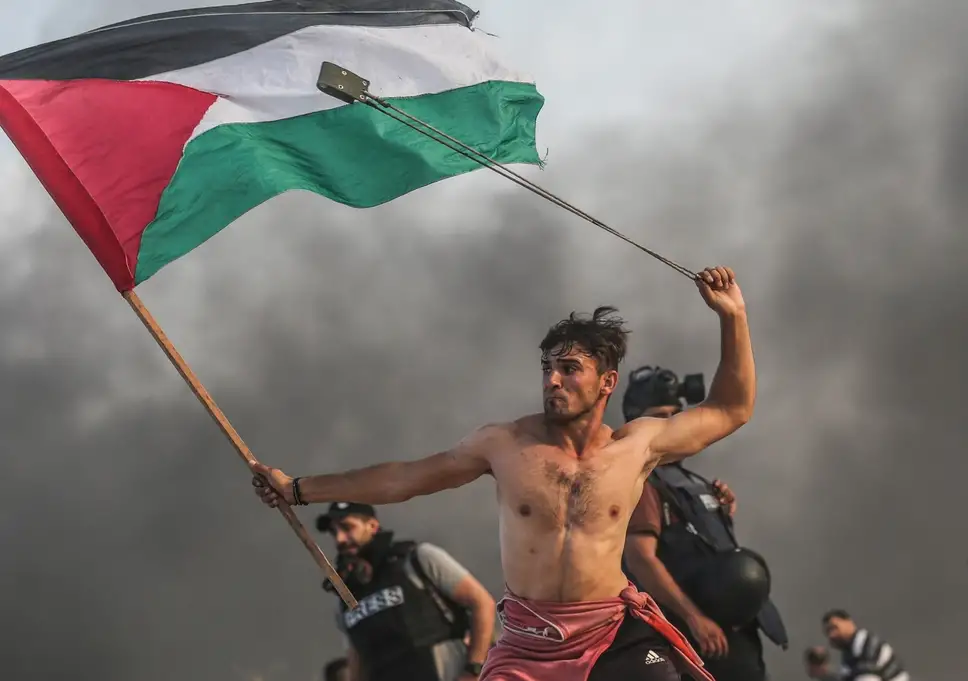 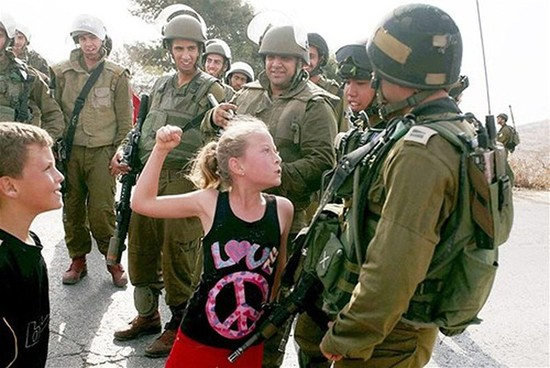 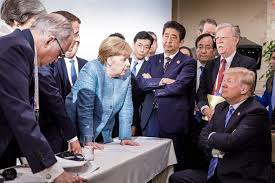 Vernacular media of conflict: context
Increased attention for non-elite media producers (in conflict)
Increasing volume of “vernacular media production in conflicts”

Blogs and vlogs by active duty soldiers
Citizen photo journalism during attacks

=> ”raw” and “autonomous” media

(Authenticity?)
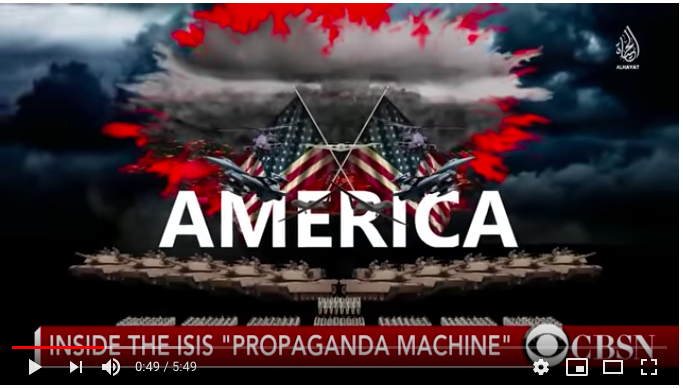 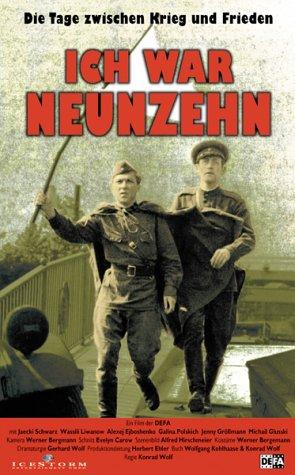 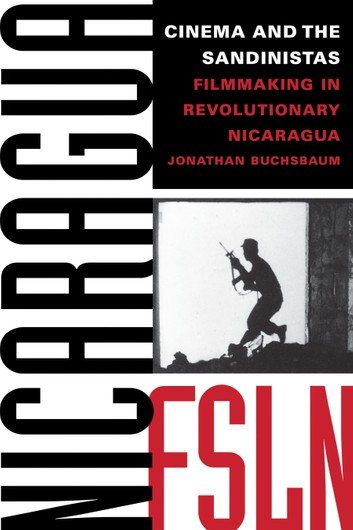 Why cinema? (1)
Exaggerated focus on social media blogs, vlogs etc?
Connecting with a (little known) history of filmmakers involved in conflicts
Eg. East German director Konrad Wolf
Eg. Australian soldiers / amateur film makers during Vietnam War
Eg. Revolutionary movements that have employed cinema, for instance Nicaragua
Why cinema? (2)
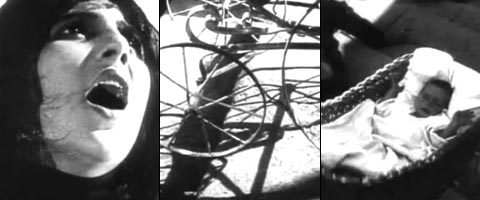 Film (still) very important propaganda tool during or “after” conflicts
Soviet cinema
Military-industrial complex Hollywood
Flames of War ISIS film
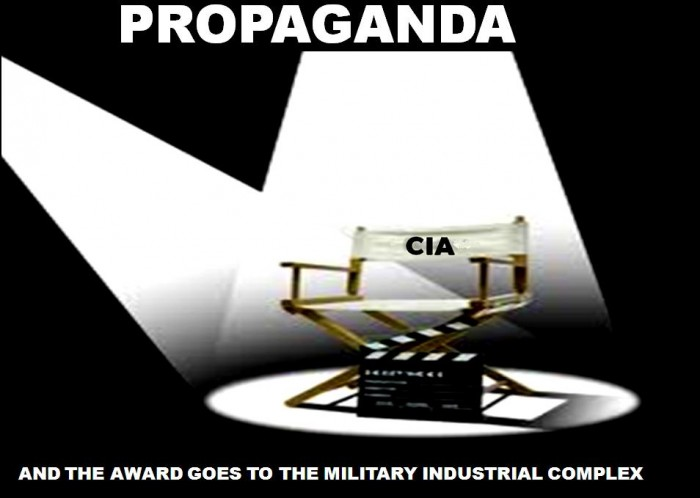 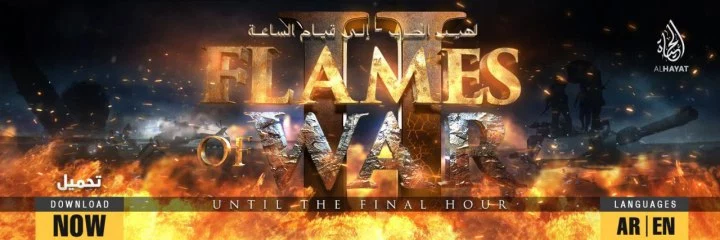 Conceptualizing “vernacular cinema of conflict”
Going beyond dichotomy of elite versus amateurs
Approaching these media not only as “conflict-supporting narratives” but also look at their production and cultural meanings

Kurdish insurgent movement as a case study
Elaborate media landscape

“The vernacular”
Counter-hegemonic, “specific”, “local”
Media studies: “vernacular creativity” on social media
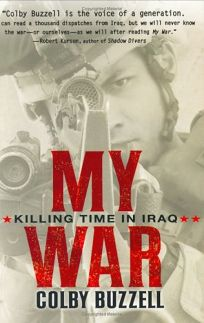 Previous/recent research on conflict and vernacular media
War on Terror and soldier-produced media: changing nature of media reporting in conflicts

Vernacular productions by citizens in conflict zones: witnesses

E.g. ‘milblogs’
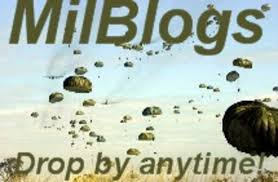 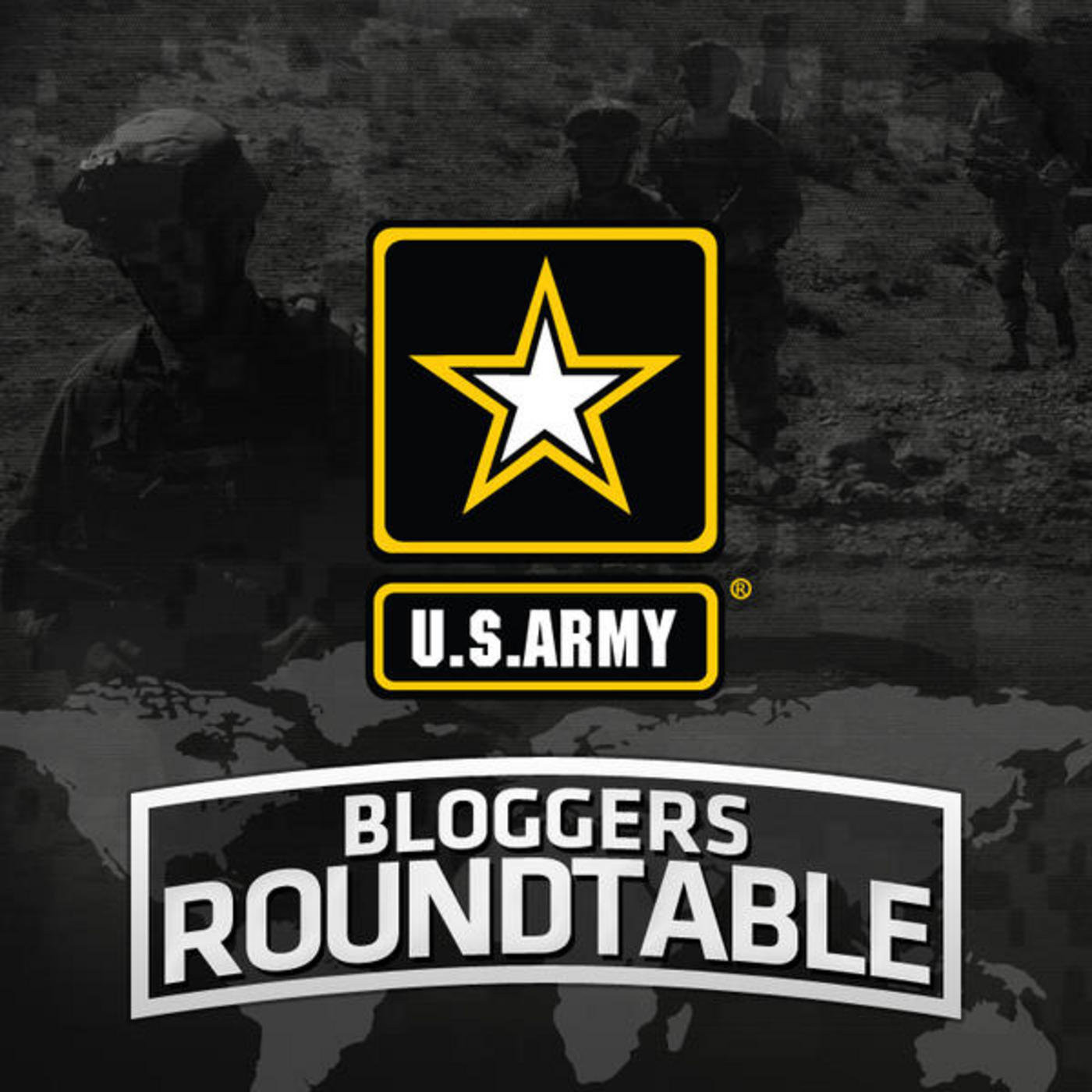 Problematizing the alternative – mainstream divide

Alternative in terms of: 	Modes of production? Message? Audience?

Often Euro-centric bias for terms such as ‘citizen’, ‘journalism’, ‘participation’
Kurdish conflict in Turkey
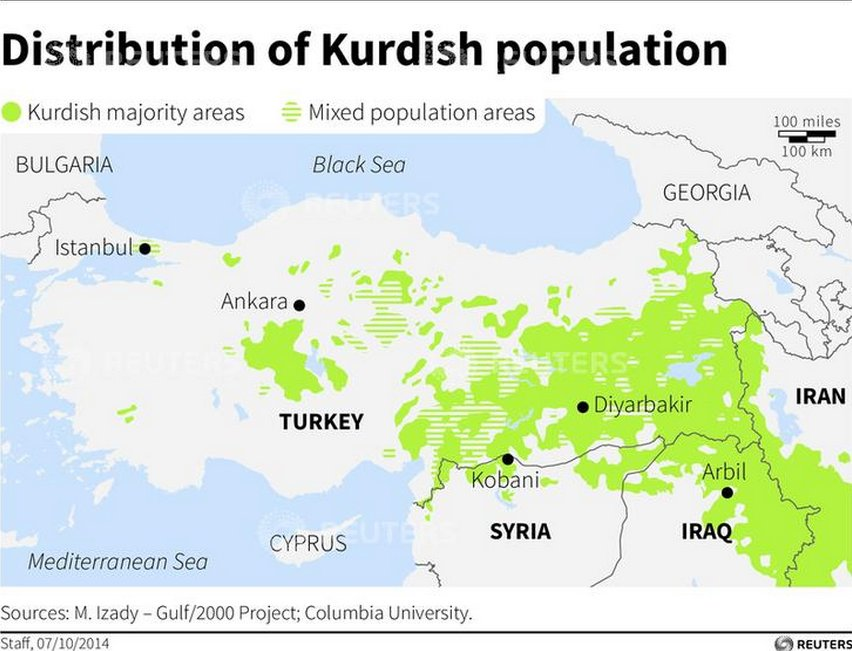 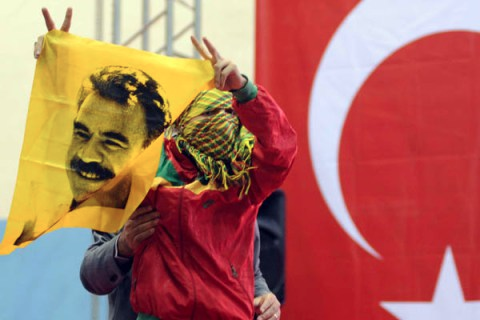 The case of Halil Dağ: methods
Interviews
Participant observations
Auto-ethnography!
Dağ’s memoir
Qualitative content analysis: narrative structure, symbolism, visual
Introducing Halil Dağ
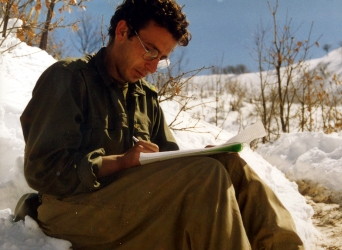 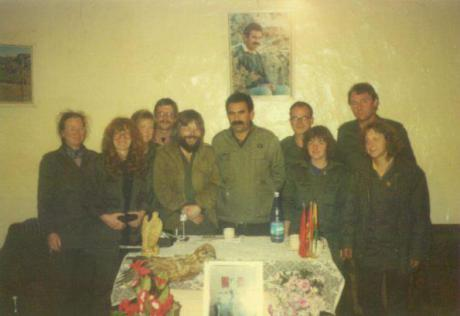 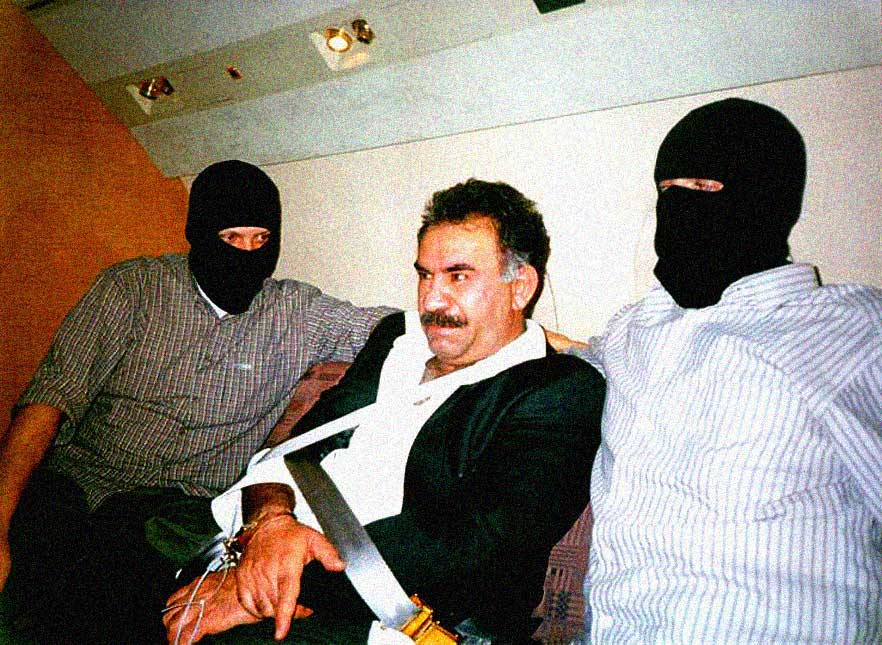 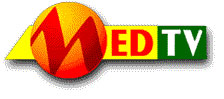 “I decided to stay there and to go further after our interview with Abdullah Öcalan, which was a very meaningful work for me. I now remember very well that I had then decided to go further into the depths of the Middle East, not to return again. I was feeling that what I had been in search of until then was there, waiting for me. So I jumped into a geography about which I knew nothing, mingled freely with a people who I do not know at all, and I went to a country in which a language I do not understand any word is spoken.”
Inspired by film theory
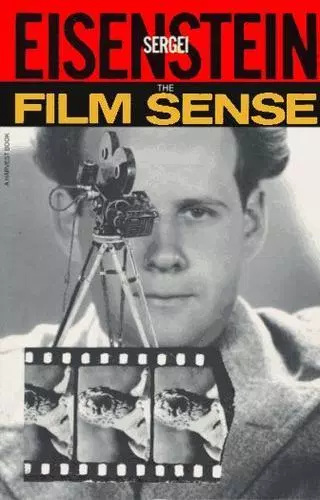 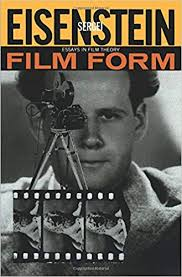 Film making as a duty / personal struggle
“I was timid for a long time since I was afraid of not working sufficiently on my stories […]. However, I believed that I should start from somewhere and, in time, I would make the best of it. In this sense I had to give up my first stories. I still suffer from this. Therefore, I want to revive my [debut] film, Tîrej”
Mode of producing: “mountain cinema”
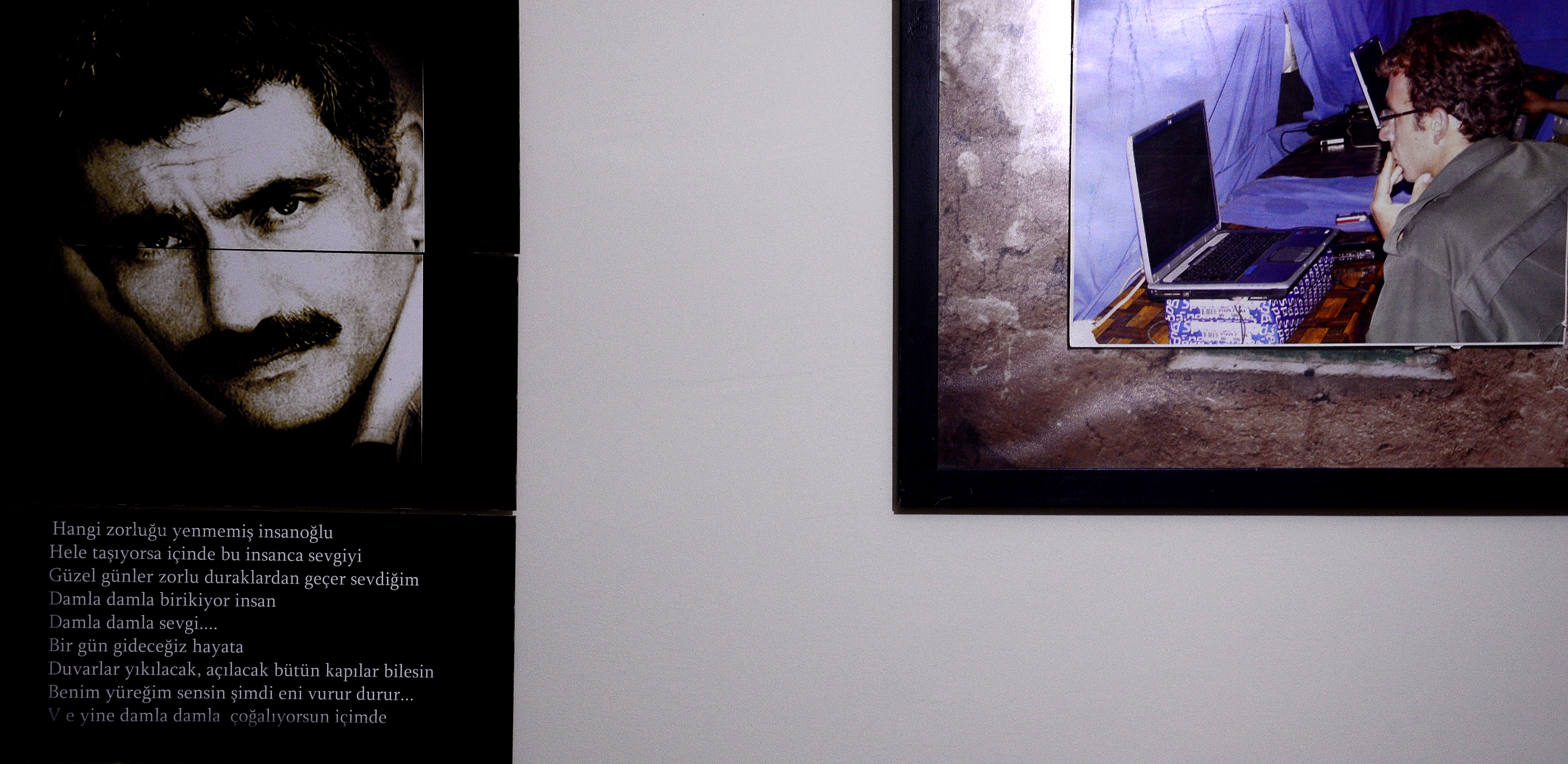 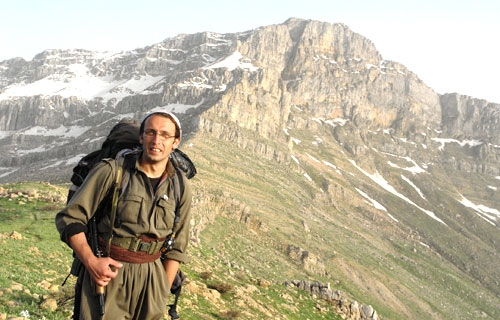 Film oeuvre
Central theme: conflict, resistance, daily life of guerrilla fighters, women

6 films, between 29 and 162 minutes

Hybrid between documentary and fiction

Cinematic language
Symbols and allegories 
Natural environment
A closer look
Tirej

Firmeskên Ava Zê

Berîtan
Significance
Historical documents

Diversifying forms within the Kurdish mediascape

Propaganda

Inspiration
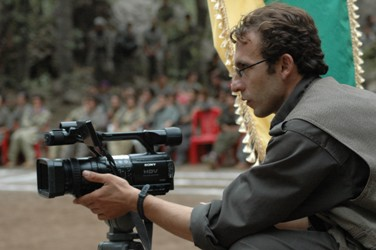 Excerpt from Tirej (2002) by Halil Dag
The Guardian, 27 September 2017
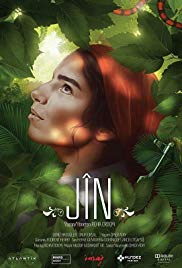 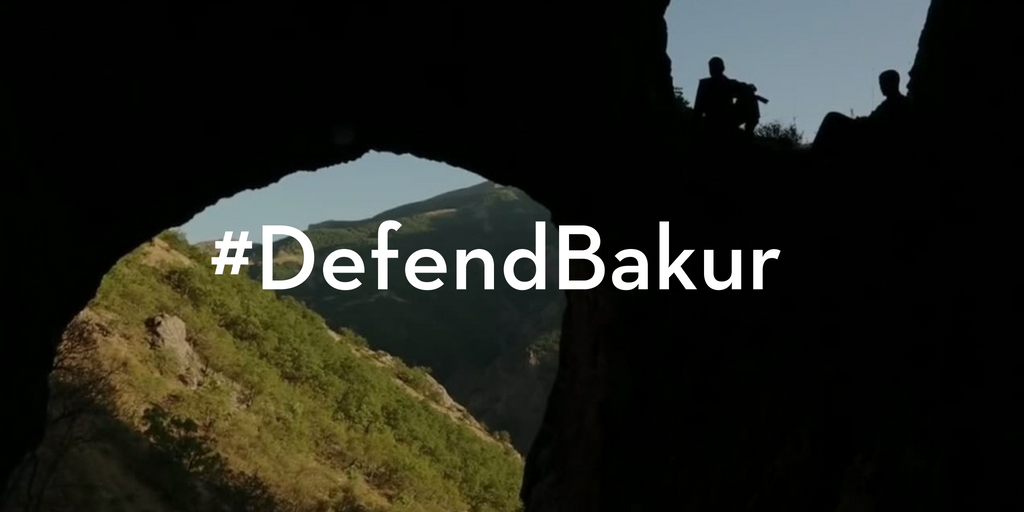